[Speaker Notes: It is my honor to welcome you to our LIFE Seminar.]
L - LifeI - InvestmentsF - ForE - Eternity
[Speaker Notes: LIFE is an acronym, and it stands for Life Investments for Eternity. My name is Tyler Long, and I will be your presenter for this Life Seminar. I have lived in the Pacific Northwest for over half of my life with my wife of more than 20 years. My wife and I have two kids and a Chocolate Lab named Max. I have a master’s degree in Business and a master’s degree in Marriage and Family Therapy. I served nearly five years in the United States Navy, and I am an ordained pastor.
It is such a pleasure to be able to be with everyone here. I want to encourage you to make the most of each presentation. Get ready to learn and laugh as we go on this journey together. I will be using several sources to teach from, including the Bible. Please know, whether you are a person of faith or not, you will be encouraged by what is shared.]
How to Start Living your Best LIFE Now
[Speaker Notes: When it comes to life, so many people get stuck in the rut of life, and they don’t take the time to work on and improve some of the most important areas of their life. Our one consuming passion is for you to live the best life possible and to have a close connection with God. As we begin, there is something that you need to know. When you choose to improve the major areas of your life, there is a chance that you will feel overwhelmed. As you press on, you may experience the emotions of frustration and even anger. These emotions can cause you to begin to doubt yourself, you hit a wall, and you want to give up. Remember, if things were easy, everyone would be doing it. Now the process is simple to understand, but difficult to do.]
How to Start Living your Best LIFE Now
[Speaker Notes: When you get to that point in your life where you tell yourself, never again, I have had it! Only when the pain of where you are exceeds the pain of change do people make changes. If you find yourself hitting the wall and you want to quit, then remind yourself of that moment, that feeling where you told yourself never again. I never want to be in the situation that I am in now. I want something better for my life. Use that negative emotion to run from your current situation and into the future life that you want to have. 
Never forget this, if you can remind yourself of your 'why' you are making these changes, then you can bear any how. For me, my two kids (Bella and Nate) are my reason why. My kids are the why I want excel in the major areas of my life.]
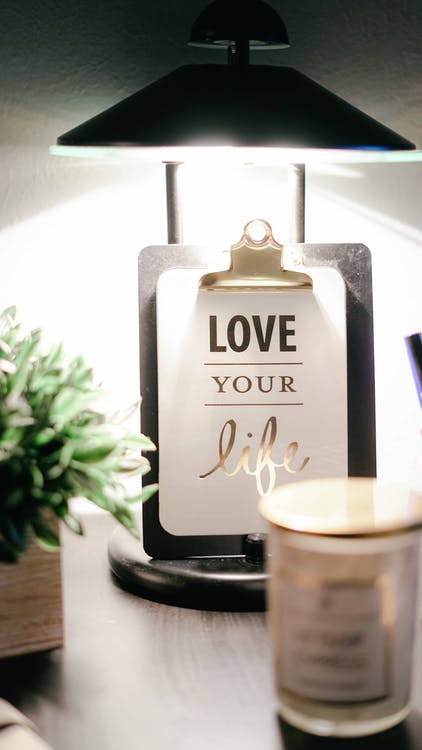 “One day, your life will flash before your eyes. Make sure it’s worth watching.”         			– Unknown
[Speaker Notes: “One day, your life will flash before your eyes. Make sure it’s worth watching.” – Unknown]
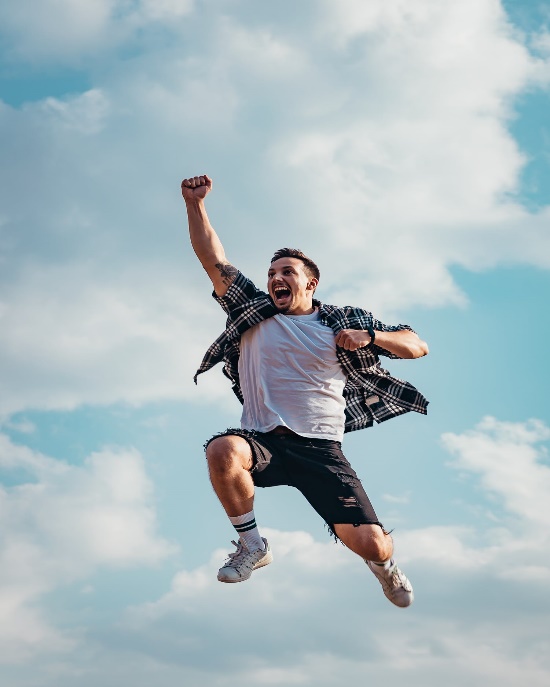 Experience a happier more fulfilling life?
[Speaker Notes: How many of you here tonight would like to:]
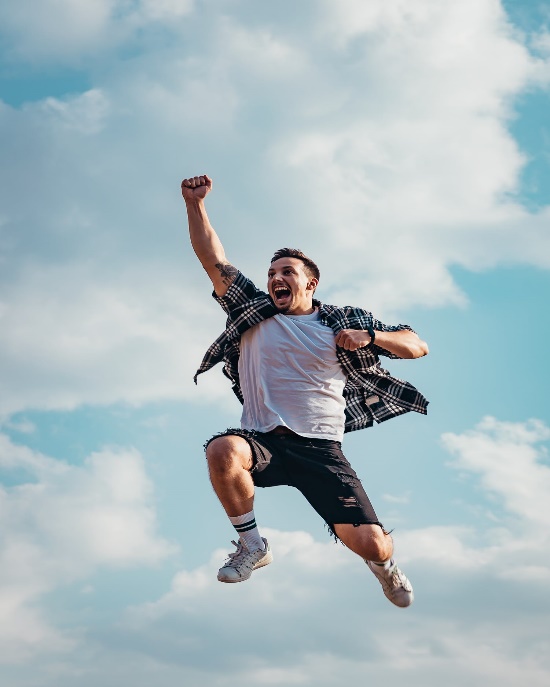 Discover what you were born to do?
[Speaker Notes: How many of you here tonight would like to:]
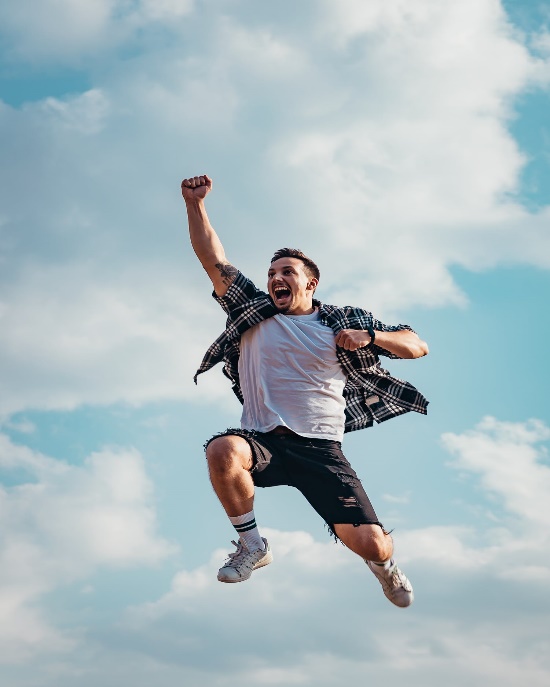 Know how to live with intentionality and purpose?
[Speaker Notes: How many of you here tonight would like to:]
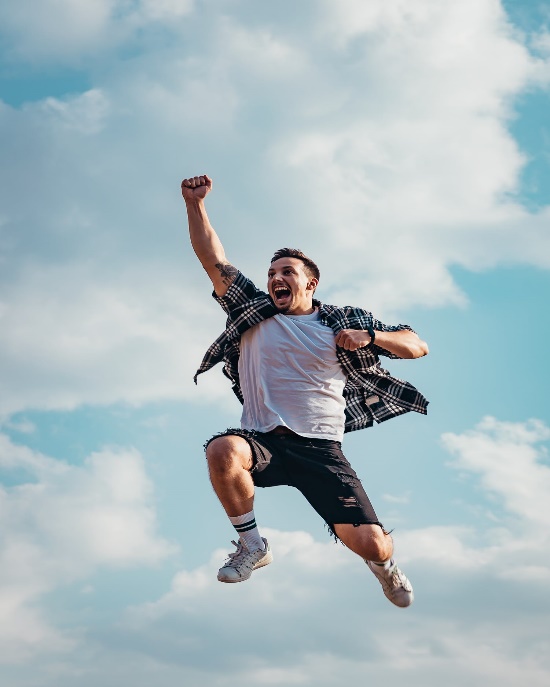 Have better relationships?
[Speaker Notes: How many of you here tonight would like to:]
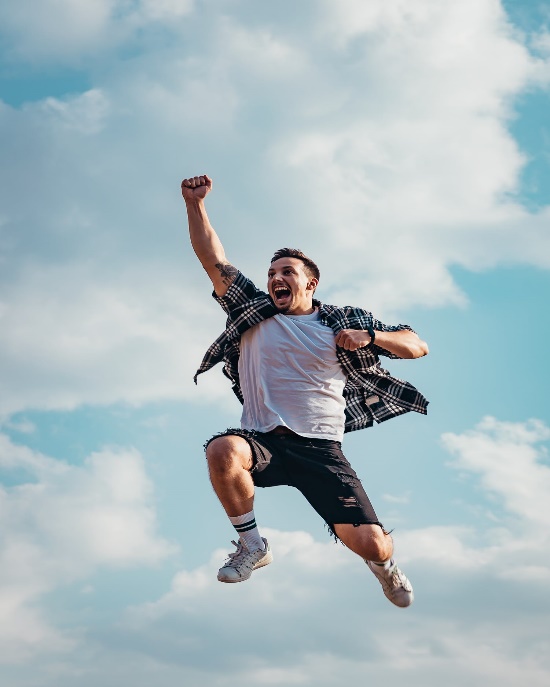 Have a healthier marriage?
[Speaker Notes: How many of you here tonight would like to:]
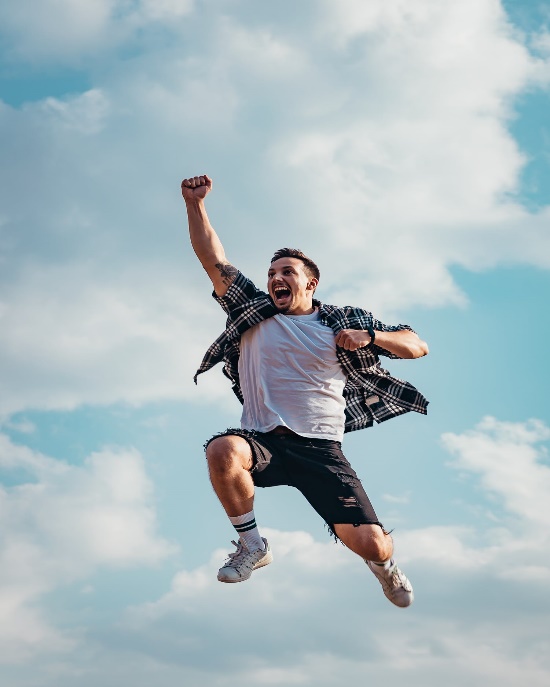 Create better relationships with your children?
[Speaker Notes: How many of you here tonight would like to:]
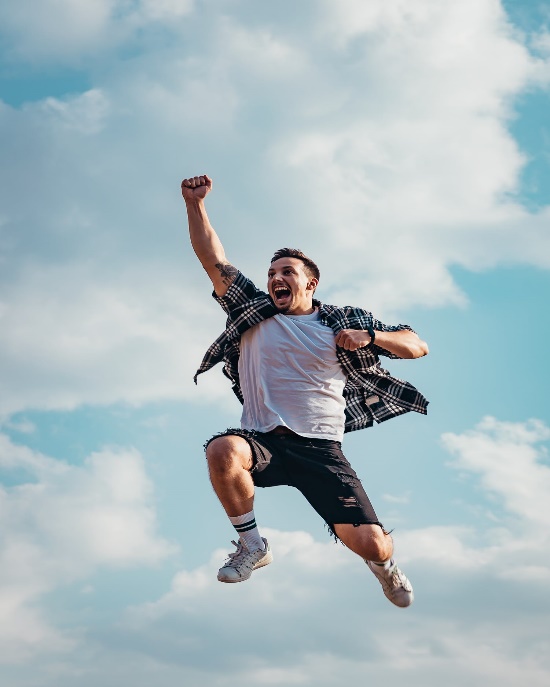 Overcome bitterness and learn to forgive?
[Speaker Notes: How many of you here tonight would like to:]
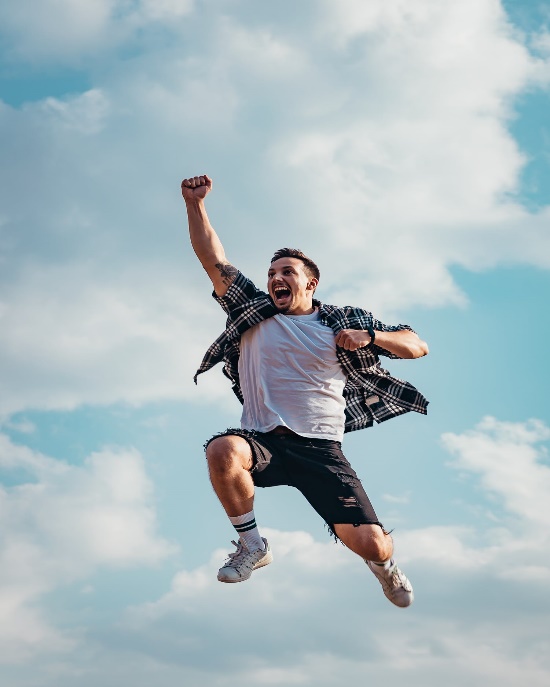 Master your personal finances?
[Speaker Notes: If you answer yes to any of these questions, then you are in the right place. 
If you want to succeed at anything in life, then you have to remember that the past does not matter. What matters is what we are going to do now. We have three choices. We can either stay the way we are, move backward, or move forward by making positive changes.]
Brothers, I do not consider that I have made it my own. But one thing I do: forgetting what lies behind and straining forward to what lies ahead.         Philippians 3:13 NKJV
[Speaker Notes: The Bible says in Philippians 3:13 How to get the most out of this seminar? One of our strongest values is humility. We can learn from everyone. We will have time for group discussion.]
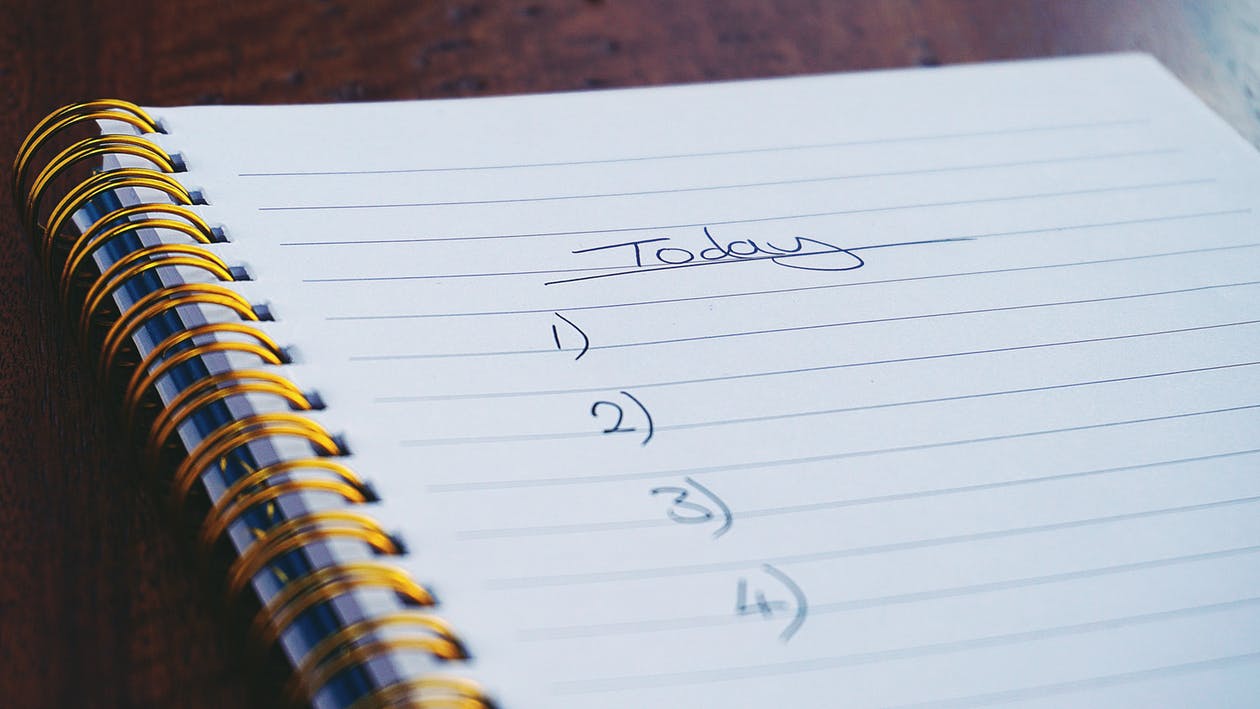 [Speaker Notes: Have you ever had someone in your life willing to tell you in a kind way that you can do better? If you are married, you can do better. (Pause and smile.) Not a better spouse, but better in your marriage. If you are a parent, you can become a better parent. I’m sure all of us can do better when it comes to our personal finances. What about our health or your relationships? Now we may be strong in some of these areas, but I am sure there is at least one or two of these areas that we could improve.]
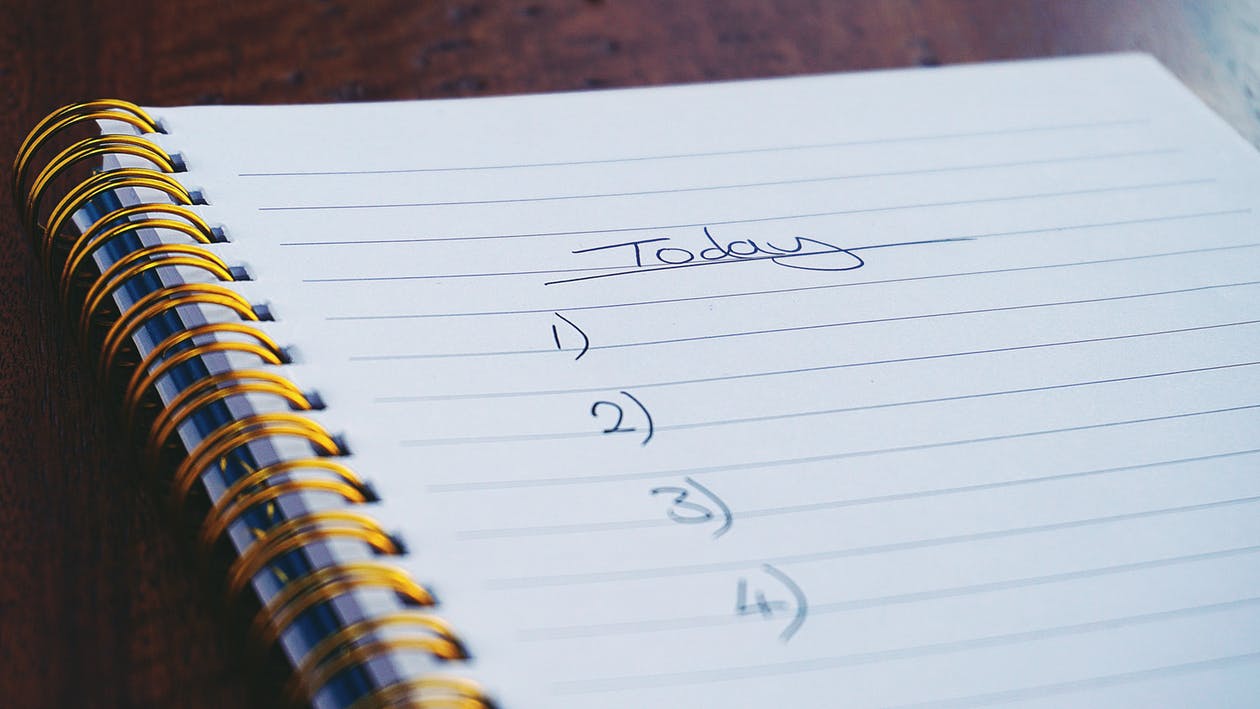 [Speaker Notes: During this seminar, we will talk about how to control our emotions, how to stop procrastinating, how to avoid self-defeating behaviors. One of the most powerful tools in this LIFE Seminar is we will incorporate the spiritual aspect as well as the need for community. This seminar is about investing in yourself, becoming the best version of you that there is. I believe prayer and a relationship with God, along with being a part of the community, are some of the most powerful tools to help all of us become all that we can be.]
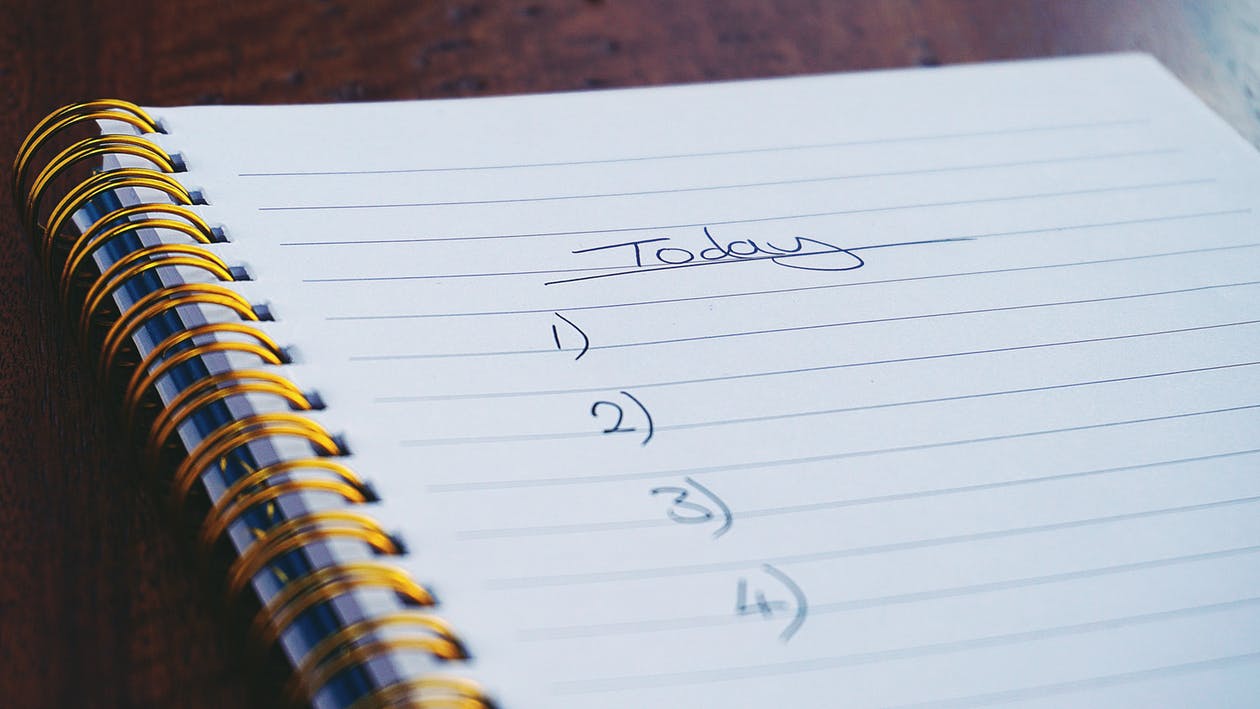 [Speaker Notes: What you learn each night, when applied will bless the different areas of your life. I have been on this marriage, relationship, money, emotional health and physical heath journey for 15 years and it works. I am not perfect at it, but the principles work. I encourage you to take charge of these areas of your life. Have the hard conversations with yourself and implement the principles that you learn here. Ultimately, it is up to you to create better money, marriage, and relationship habits]
The fear of the Lord is the beginning of knowledge, But fools despise wisdom and instruction.                       - Proverbs 1:7 NKJV
[Speaker Notes: Proverbs 1:7 tells us]
[Speaker Notes: All of us here are the result of our upbringing combined with the decisions that we have made. Sure we can blame the government, our boss, or even our parents. By the way, do you know that every family has crazy in it? You know that, right? Let me put it this way, if you think there is no crazy in your family then guess what, it’s you!]
[Speaker Notes: There is a clear connection with the amount of personal responsibility that we accept and how much we succeed in life? You see, losers want to blame everyone else where winners look at themselves as the cause. I have discovered that when we stop blaming everyone else for our problems and take personal responsibility, 90% of our problems will cease.]
[Speaker Notes: Most people want to experience success in the major areas of their life. Again, these areas include spirituality, marriage, health, career, finance, relationships, parenting, etc. What’s amazing about success is that it leaves clues.]
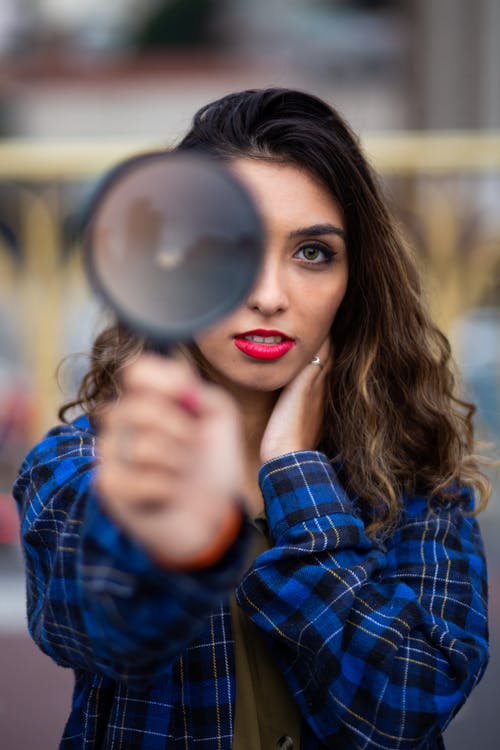 1. They live their life with purpose and have definite goals.
[Speaker Notes: You can read the top books on what successful people do, and you will see that there is a lot of overlapping information. For example, successful people:]
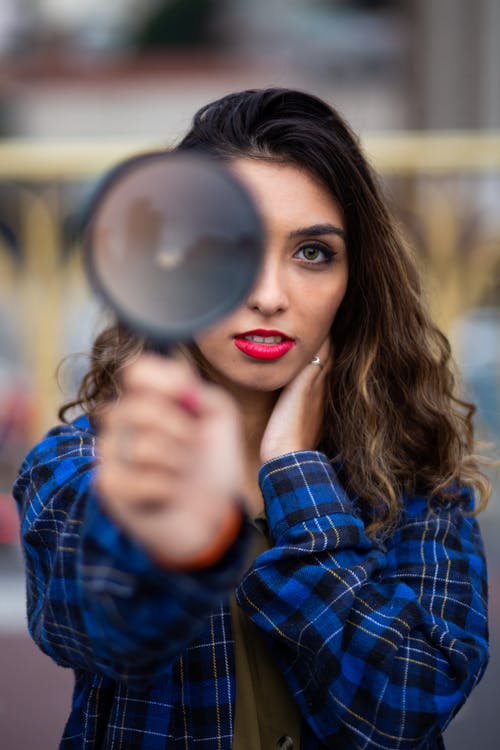 2. They manage time well and are not afraid to take a calculated risk.
[Speaker Notes: Successful people:]
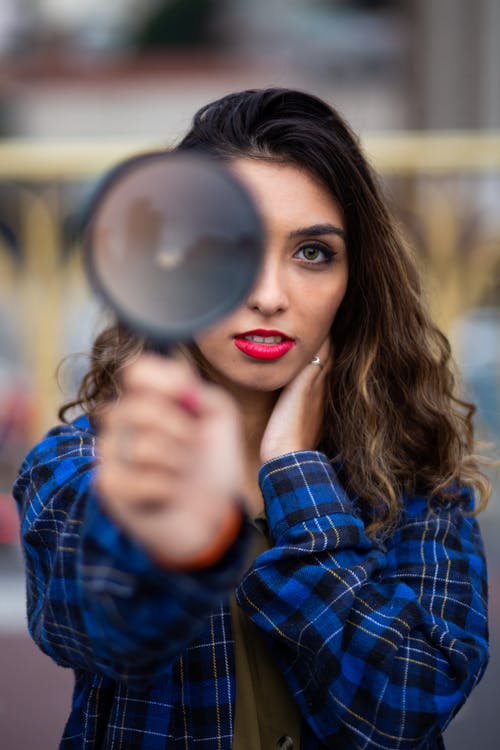 3. They learn from their mistakes and take personal responsibility.
[Speaker Notes: Successful people:]
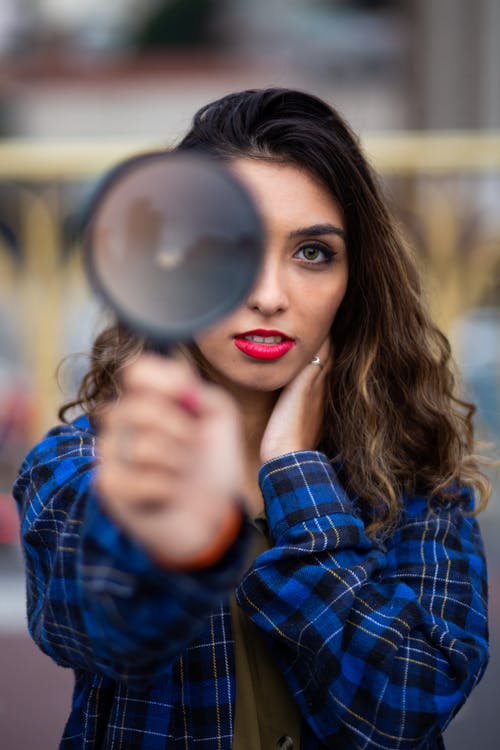 4. They have a positive mental attitude and take care of their health.
[Speaker Notes: Successful people:]
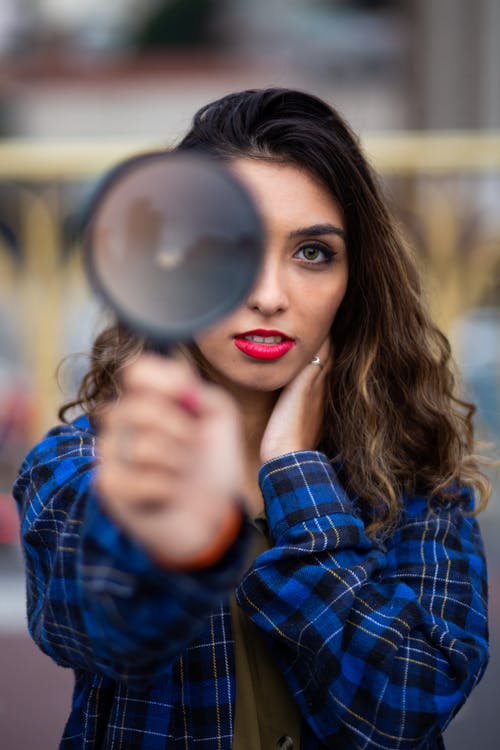 5. They expand their knowledge by reading and engaging with others.
[Speaker Notes: Successful people:]
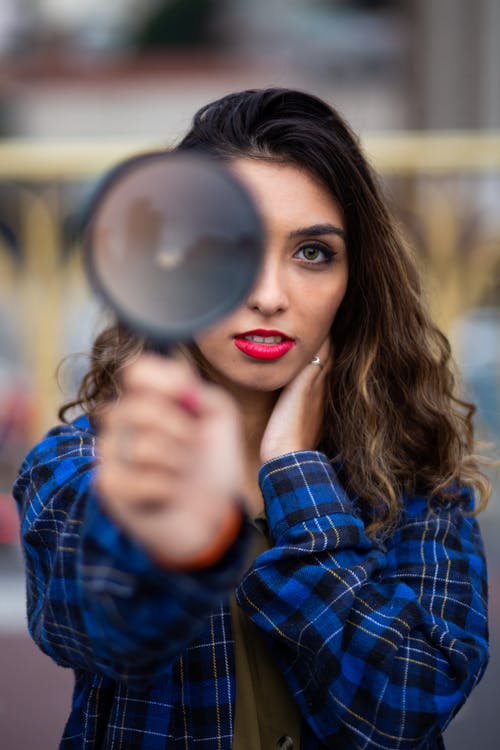 6. They are willing to follow best practices and are always willing to learn.
[Speaker Notes: Successful people:]
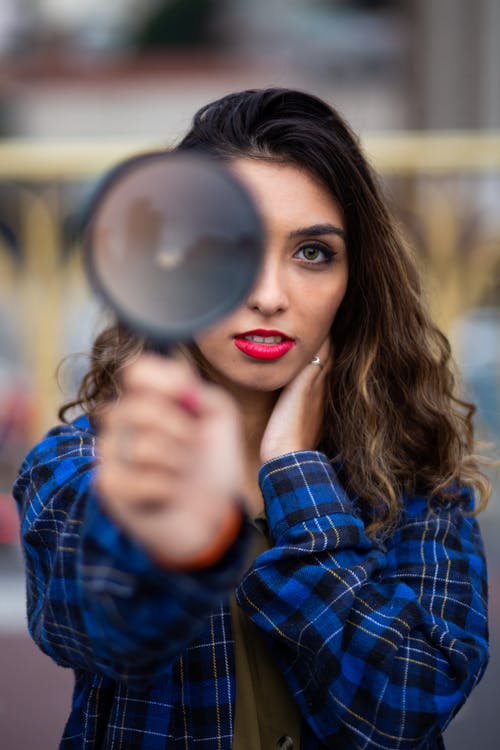 7. They have strength and character based on their belief in God.
[Speaker Notes: Successful people: Successful people do consistently what other people do occasionally. When you see people that are doing well in any area of their life, you see someone that has consistently done smart things with their money over a long period of time.]
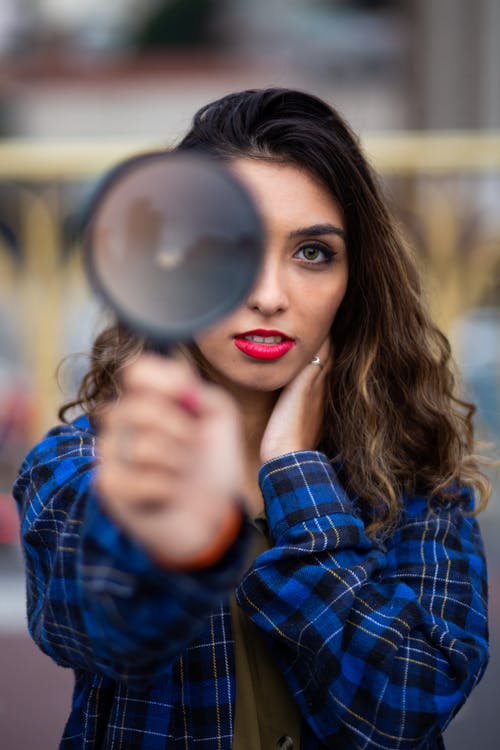 7. They have strength and character based on their belief in God.
[Speaker Notes: Grit – Psychologist Angela Duckworth has studied people that succeed. One characteristic emerged as a significant predictor of success. And it wasn't social intelligence. It wasn't good looks, physical health, and it wasn't IQ. It was grit.” Angela concluded that one of the greatest predictors of success in any walk of life has something to do with grit. Effort counts twice as important as talent.]
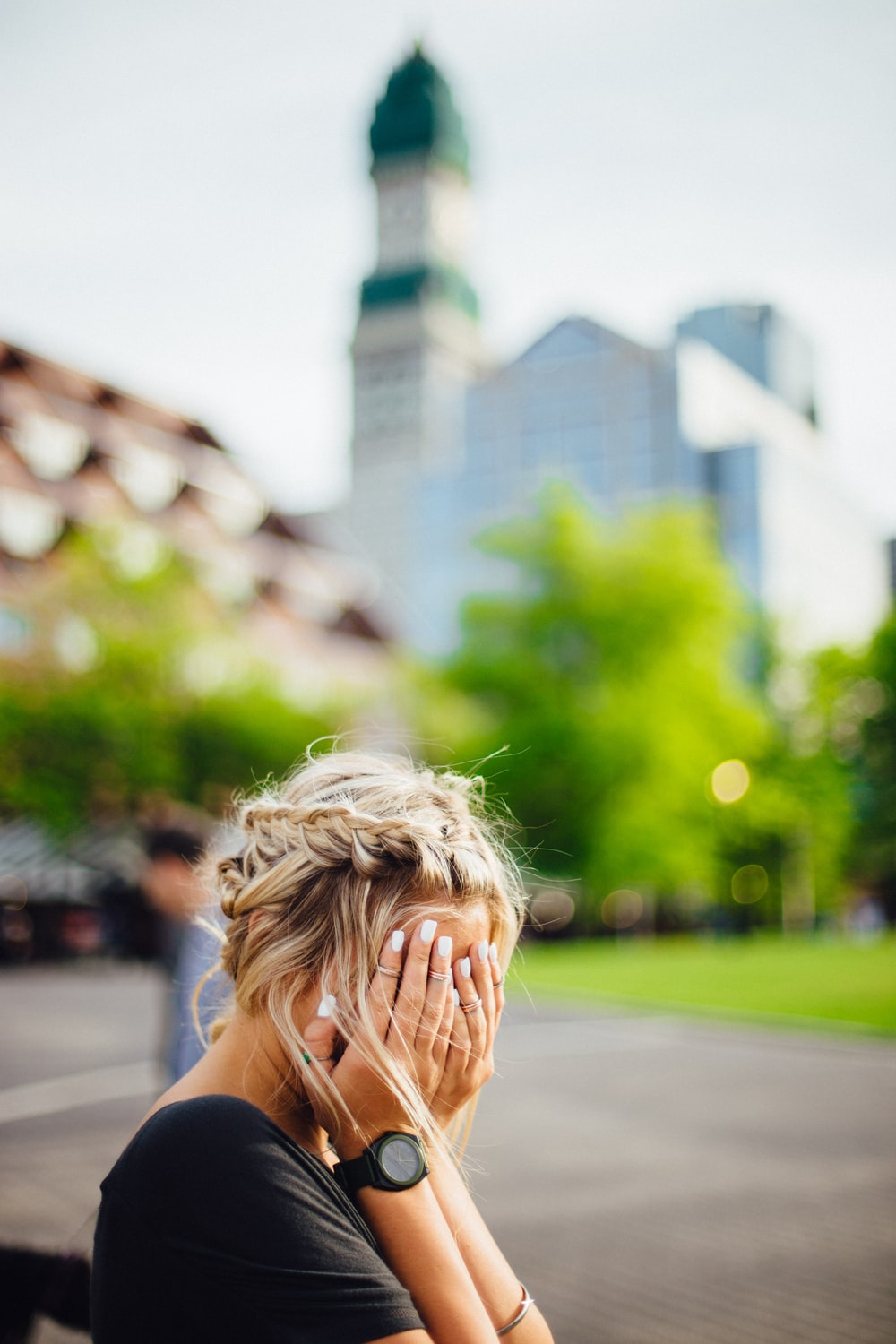 1. They allow their environment and circumstances to control them.
[Speaker Notes: Now notice some of the characteristics of unsuccessful people:]
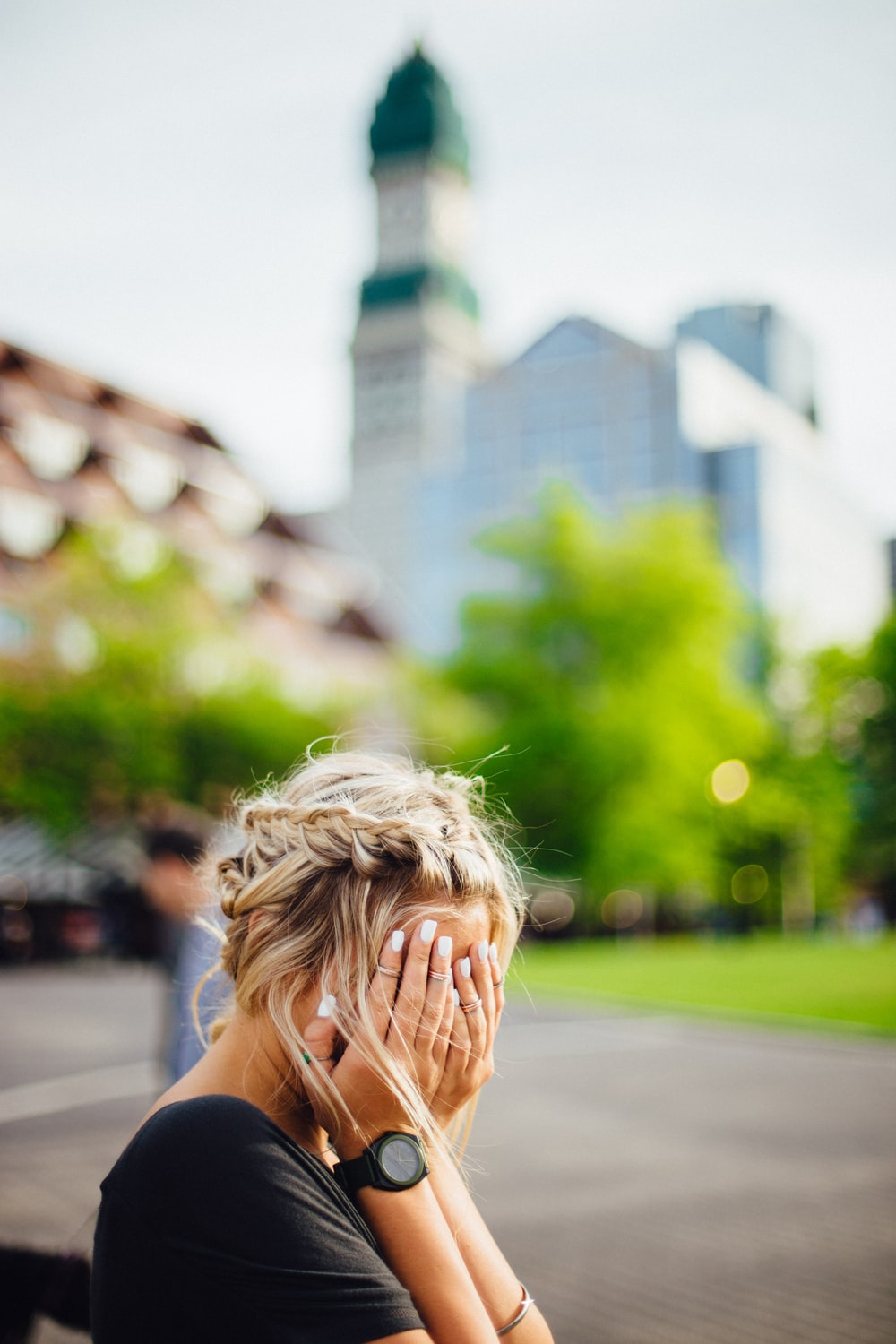 2. They have no goals and no purpose.
[Speaker Notes: Unsuccessful People:]
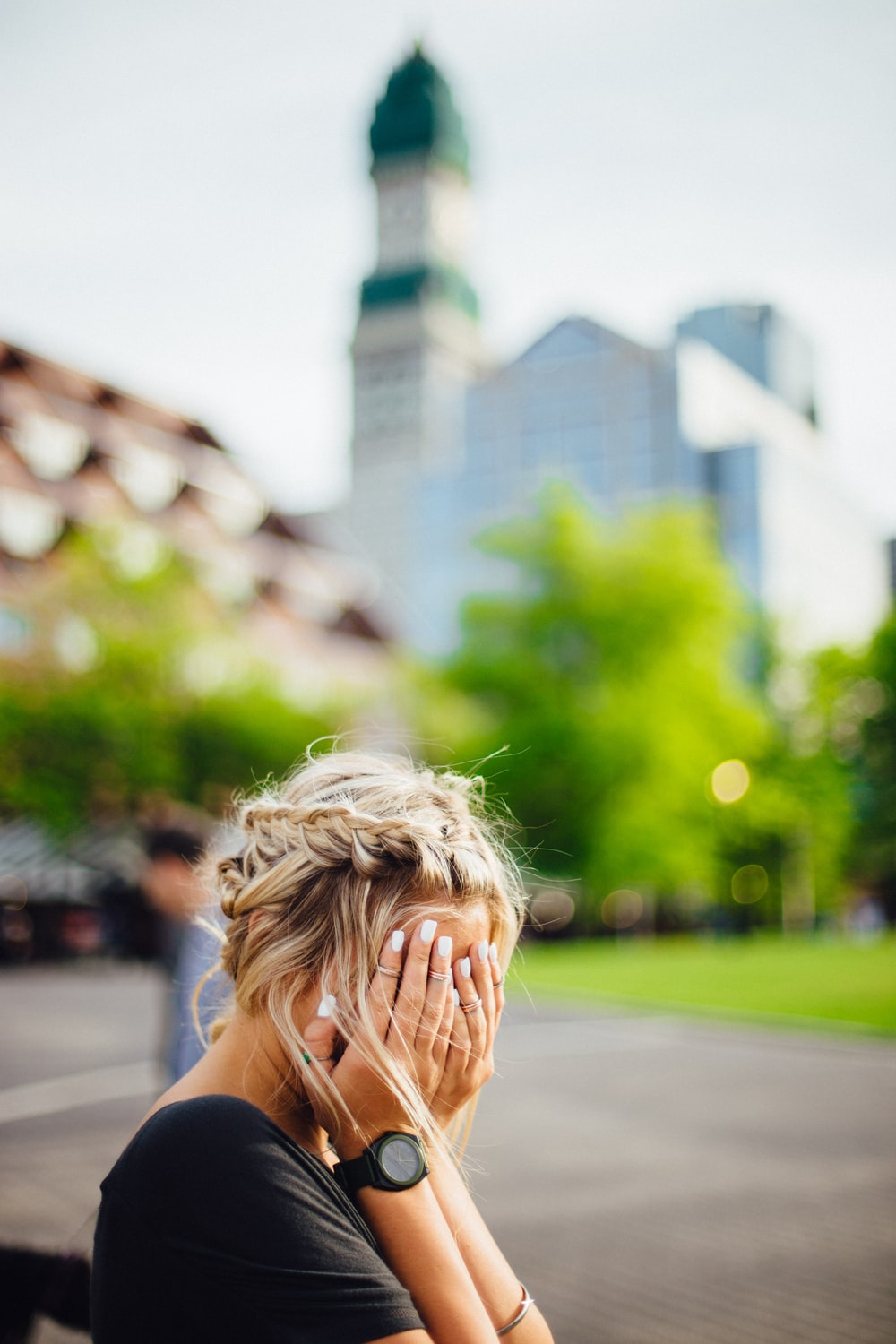 3. Rather than take personal responsibility, they blame others.
[Speaker Notes: Unsuccessful People:]
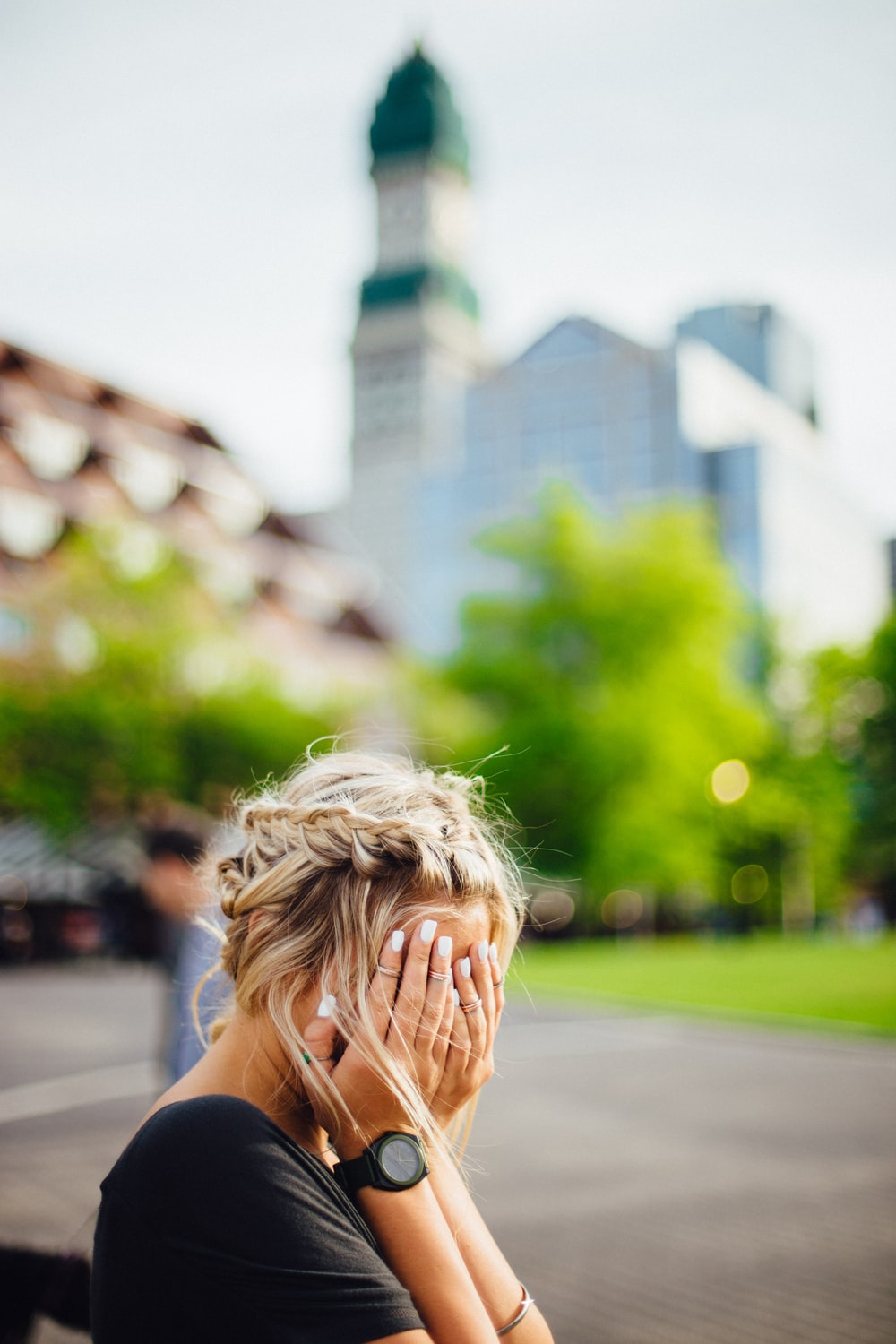 4. They form their ideas from TV or gossip.
[Speaker Notes: Unsuccessful People:]
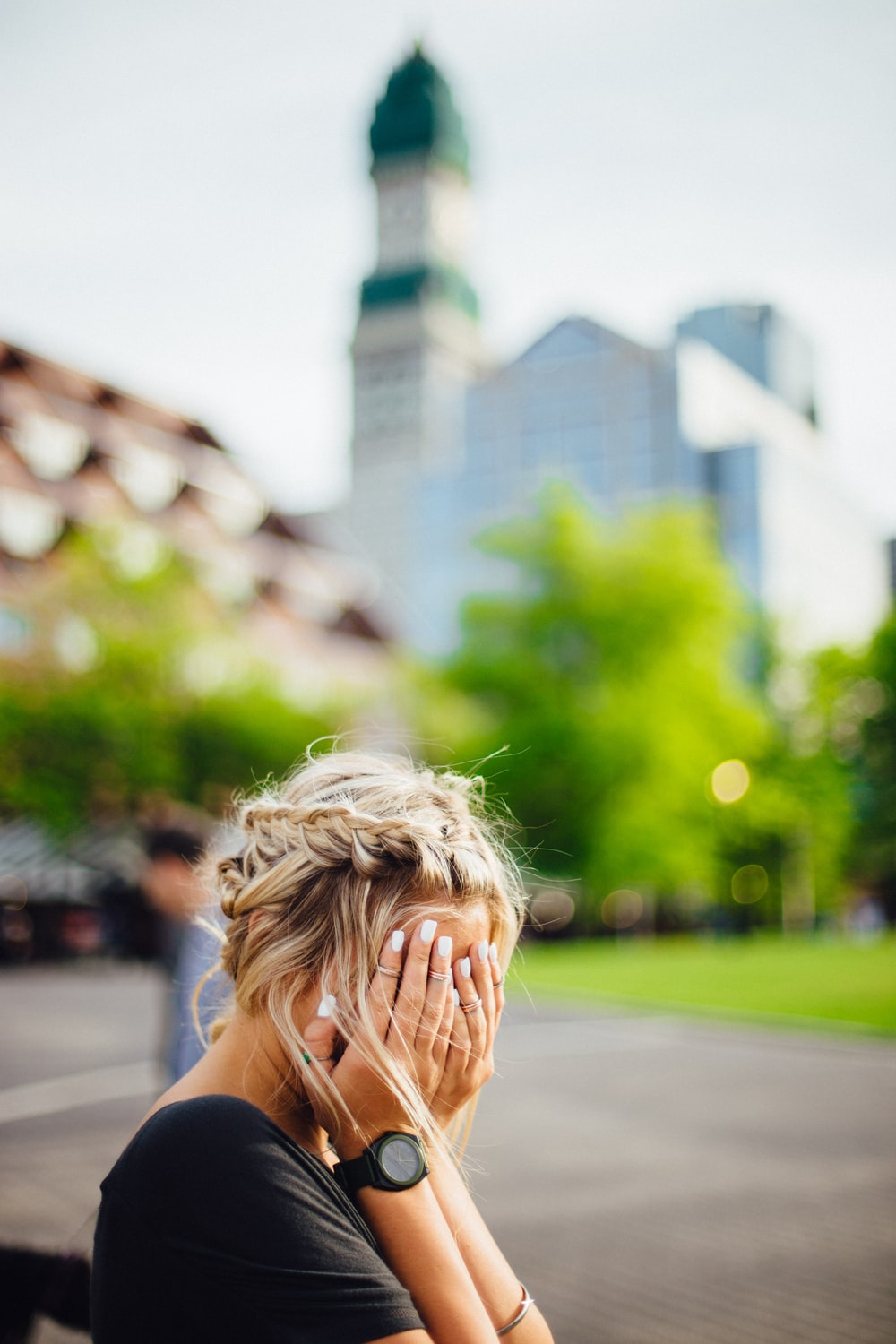 5. They lack motivation and only do enough to get by.
[Speaker Notes: Unsuccessful People:]
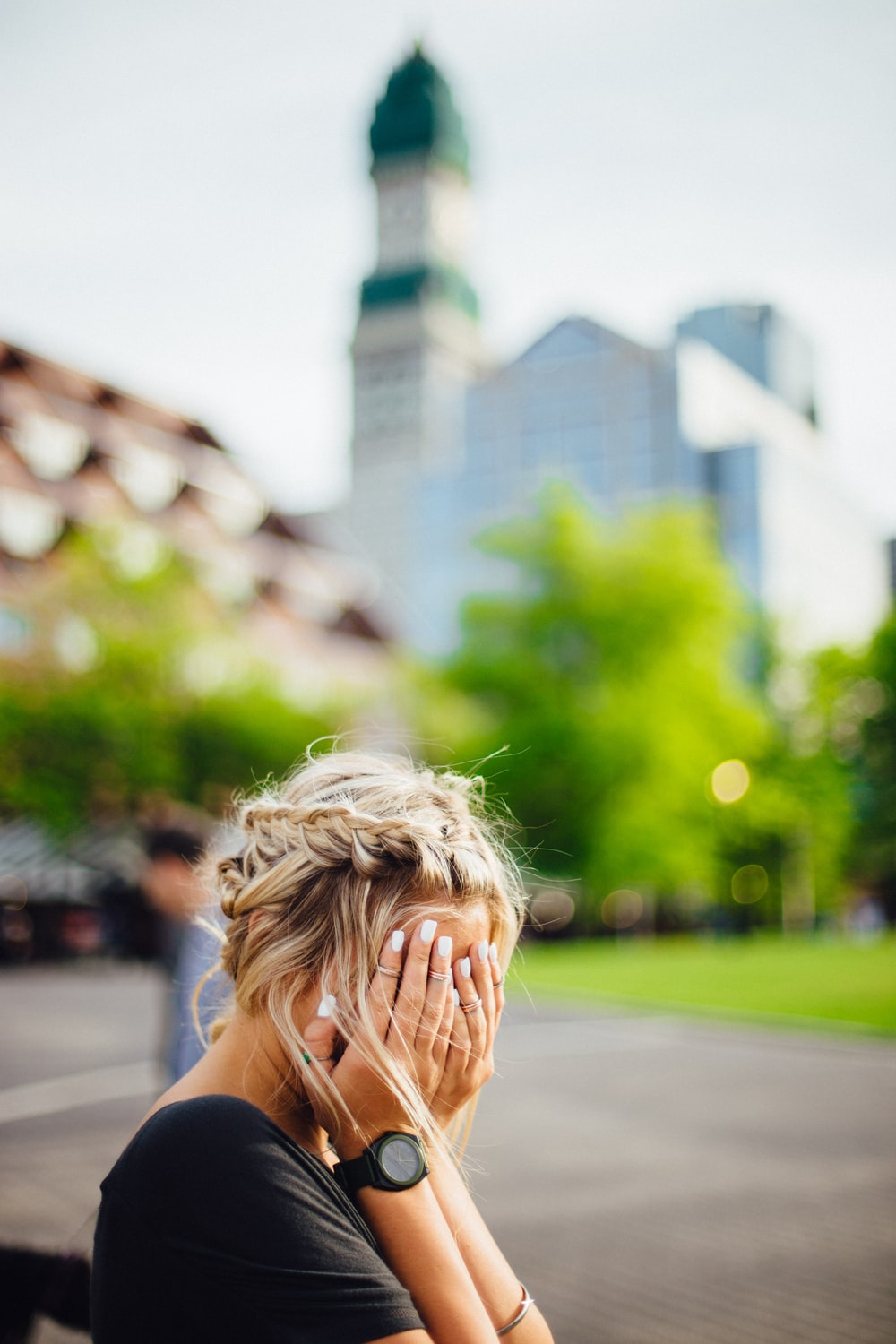 6. They never put forth any effort to improve their situation.
[Speaker Notes: Unsuccessful People:]
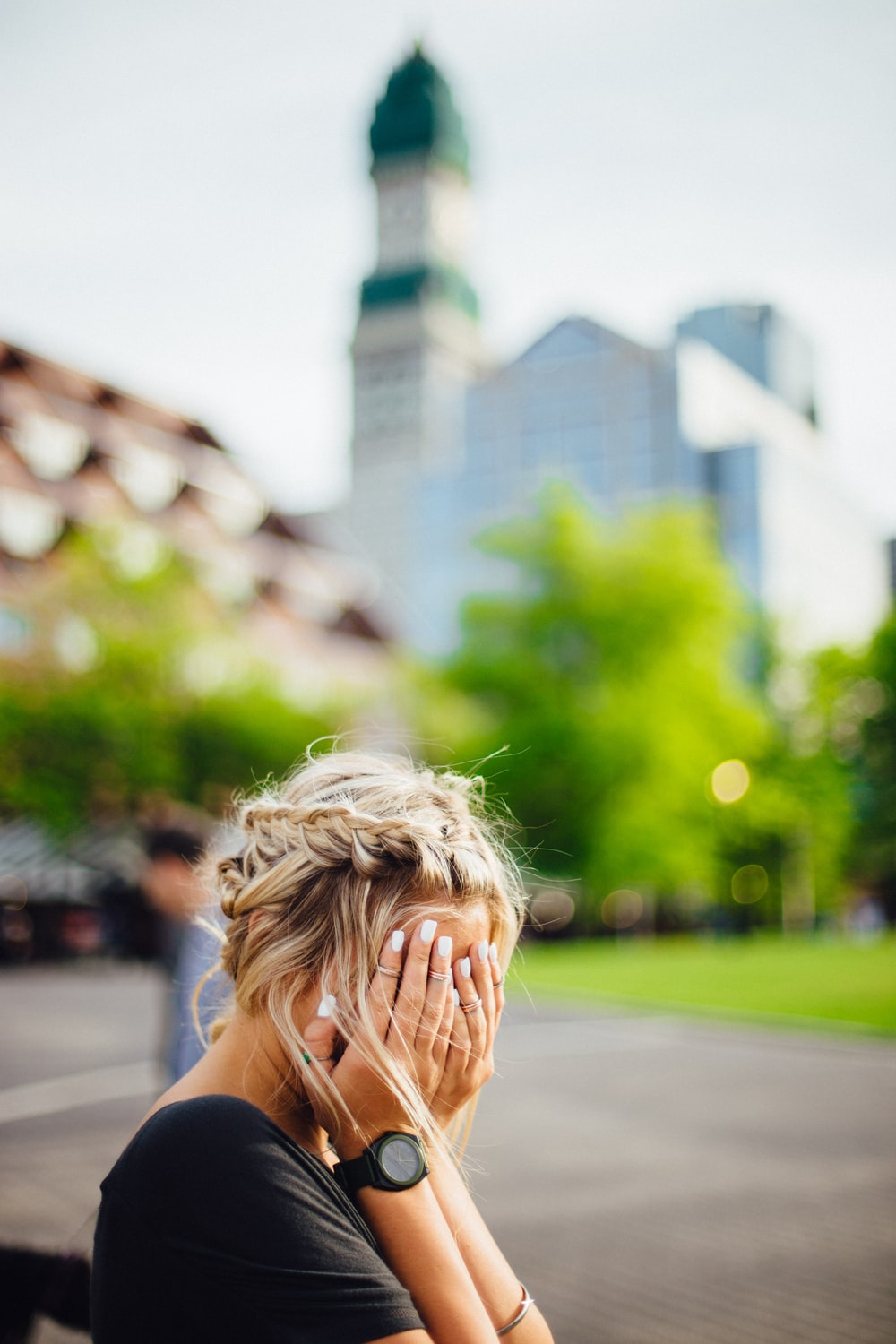 7. They know it all, no matter what the facts tell them.
[Speaker Notes: Unsuccessful People:]
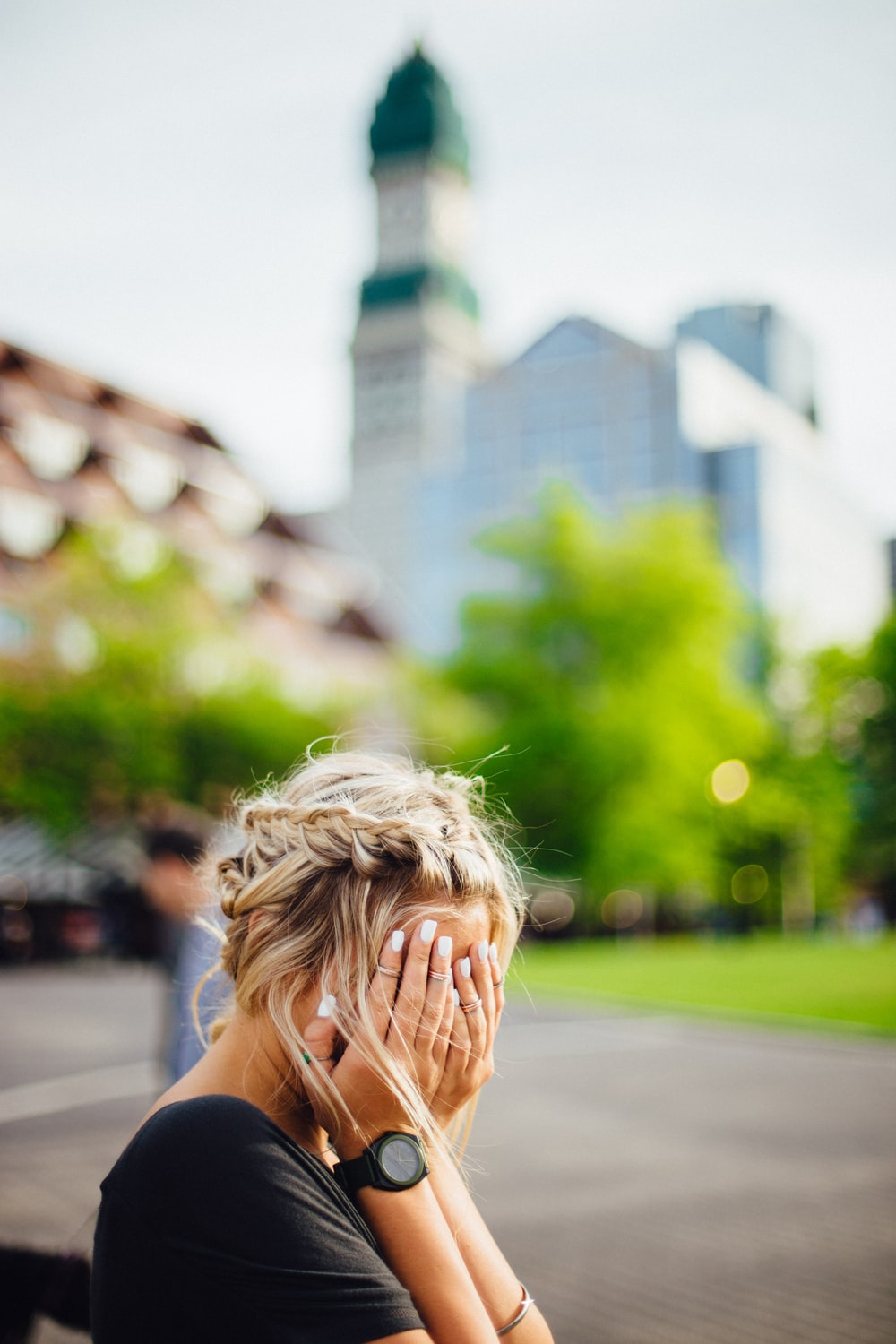 8. They make the same mistake over and over again, and they always make excuses and complain.
[Speaker Notes: Unsuccessful People:]
[Speaker Notes: (Speaker Note: Share a personal story of how you experienced growth in life. Here is Tyler Long’s story.) Growing up, I was never taught how to budget money and be smart with my personal finances. When I was 21 years old, I was walking onto the aircraft carrier that my squadron was attached to for a 6-month deployment to the Persian Gulf, and I had less than $10 to my name. I was broke. You see, the two things that motivate us to succeed are inspiration and desperation. Having less than $10 to my name should tell you that I was in desperation mode. Instead of going through life, hoping that good things will happen, I decided to study successful people. We call these best practices. For example, I heard about a guy named Dave Ramsey that was teaching classes on personal finance. I thought, if it worked for him, then I will do what he did because it will work for me, too.]
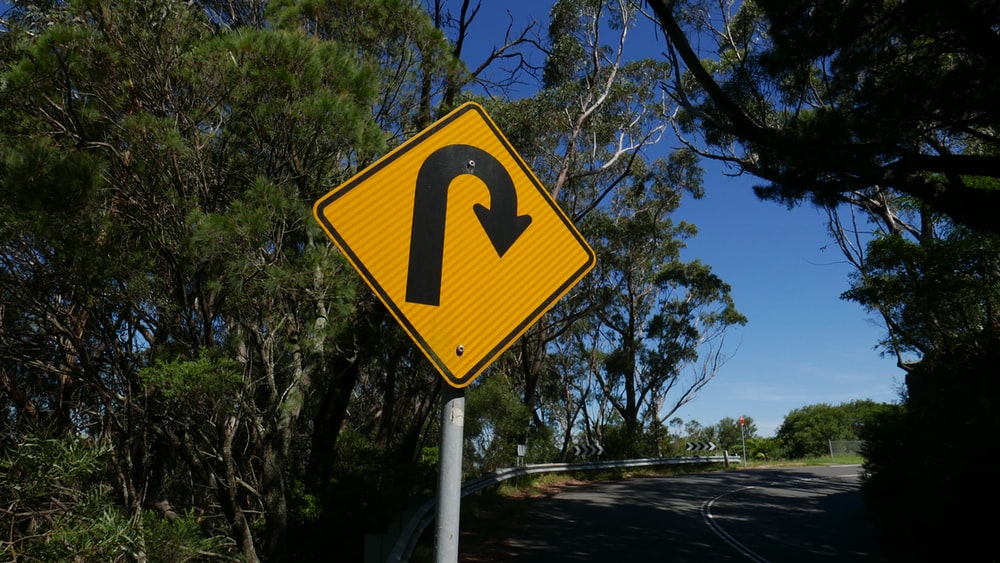 [Speaker Notes: If you don’t like a certain area of your life, change it. Find someone who is successful in that area and do what they did. If you want a better marriage, find a couple that has a strong marriage or get some books on how to improve your marriage and do what they did. If you want better health, don’t take advice from your friend or relative that is 100 pounds overweight. The question that I want you to ask yourself is, “What do I want to change?”]
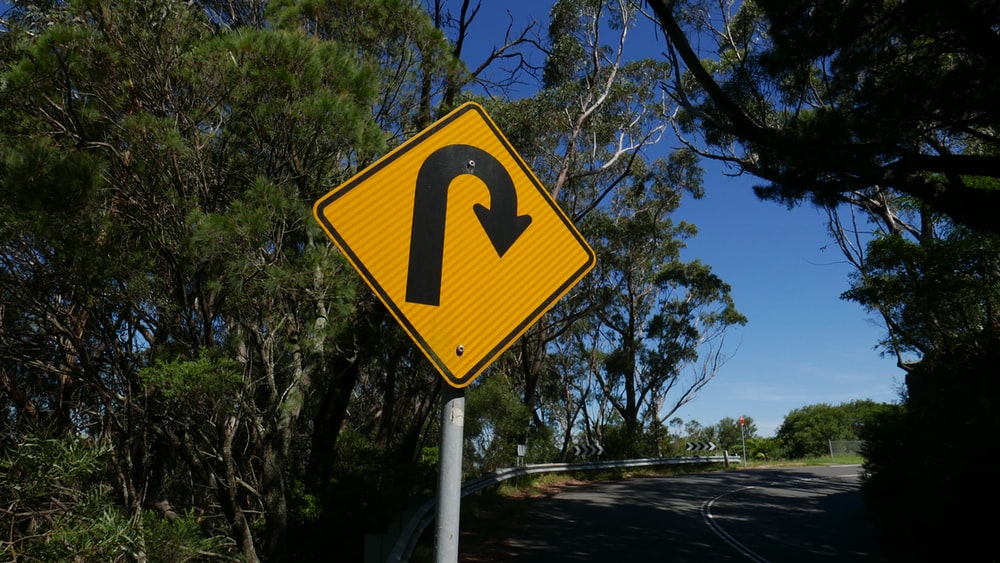 [Speaker Notes: During this seminar, you will have moments where you will say to yourself, “The speaker is talking to me; I really need this.” The person sitting next to you may go home with sore ribs as they experience you elbowing them each night in agreement.]
[Speaker Notes: As you come out each night, know that we are all on a journey together. The topics that we present may touch on a challenging area that you are currently facing. There may be a relationship conflict in your life, or your financial situation has seen better days. During this seminar, you can choose to change these areas of your life.]
Do not be deceived, God is not mocked; for whatever a man sows, that he will also reap.                                - Galatians 6:7 NKJV
[Speaker Notes: The Bible tells us in Galatians 6:7]
[Speaker Notes: If we put good stuff in, good stuff will come out. Let’s begin right now to decide to pour our lives into the things that benefit us. These things would include our families, health, finances, relationship, and our faith. When it comes to social media, social media will work against you in these major areas of your life. Do you realize most of it is either fake or filled with anger. I heard this quote the other day “social media is an inch deep ocean of outrage.” Twitter wakes up angry!]
[Speaker Notes: It is so easy to allow other people to dictate how we live our lives. Think about this: why allow someone else’s expectations to dictate what we do? Now, in case you are wondering who these other people are, we call them the Joneses. How many of you have heard that expression “keeping up with the Joneses?”]
[Speaker Notes: Here’s what’s interesting, 30 years ago, you had to see the Joneses in-person to keep up with them. You’d look out your front window and see that they had a new car in their driveway. Today, we carry the Joneses around in our pocket on our cell phones (Speaker Note - hold up your cell phone). Did you know that the Joneses are using 12 filters on Instagram or Facebook post to look better? We open these social media platforms, and we see people living a life that we wish we had.]
[Speaker Notes: We see our friends on vacation at the beach or the park, and everything looks so good. Their kids are so clean, nicely dressed, and so well behaved. They finish their post with #blessed.]
[Speaker Notes: In the meantime, I am at home with my toddler running around my cluttered house with nothing on but a diaper. There are dirty dishes in the sink, and the laundry basket is overflowing. I should take a picture of this scenario and finish my post with #blessed.]
[Speaker Notes: News Flash! What we see on social media has been filtered, and it is capturing a brief second in time. With social media, we do not see the full picture, but just a brief moment in time. So your friends post a picture of the nice vacation that they are on and we feel envious. If they are like most Americans, they went into debt to go on that vacation, and I cannot imagine anyone posting a picture of their credit card statement followed by “#blessed.”]
[Speaker Notes: Or what about the remodeled kitchen or the new car in their driveway? Nobody puts a picture of used vehicle with 250,000 miles and the caption “Look what my spouse just bought me! #blessed.” Nobody will brag about the 2nd mortgage that they took out to pay for that remodel kitchen.]
[Speaker Notes: Nobody posts reality on social media. I want to challenge you to put blinders on and stop looking at what everyone else is doing. This seminar is about you. It is about your life, your marriage, your relationships, your health, and your finances. It is time that we start putting effort into our lives and stop looking at the Joneses.]
[Speaker Notes: As you come each night, you will be encouraged to fill in and answer the lessons. We will be announcing some life groups that will follow up this seminar and help us build community. Studies show that we can make changes in our life when we are a part of a community. This is one of the reasons that AA has been so successful. Remember, friends, the goal of this seminar is not to compare ourselves to other people. This seminar is about improving the most important areas of our lives.]
“If you can’t fly, then run. If you can’t run, then walk. If you can’t walk, then crawl. But whatever you do, you have to KEEP MOVING FORWARD.”                      - Martin Luther King Jr.
[Speaker Notes: Martin Luther King said, “If you can’t fly, then run. If you can’t run, then walk. If you can’t walk, then crawl. But whatever you do, you have to KEEP MOVING FORWARD.” Our motto for this life seminar is to KEEP MOVING FORWARD. Mistakes in your life do not define you; they refine you. KEEP MOVING FORWARD Are you ready for the trip of a lifetime? Pack your bags. Get ready for the trip of a lifetime. On your mark get ready and go.]
“If you can’t fly, then run. If you can’t run, then walk. If you can’t walk, then crawl. But whatever you do, you have to KEEP MOVING FORWARD.”                      - Martin Luther King Jr.
[Speaker Notes: Let’s pray and then take a 10-minute intermission. During our break, we will have snacks and drink available. We will come back after our short break and look at how we can start making better choices in life. During the break, I invite you meet in your life groups and go through the discussion questions up on the screen.]
1. Share with your group where you were born and what your favorite hobby is. 2. What do you hope to gain from this LIFE Seminar? 3. If you were to join a follow up life group, what topic would interest you the most?
[Speaker Notes: Please be sure to meet in your life groups and go through the discussion questions up on the screen.]